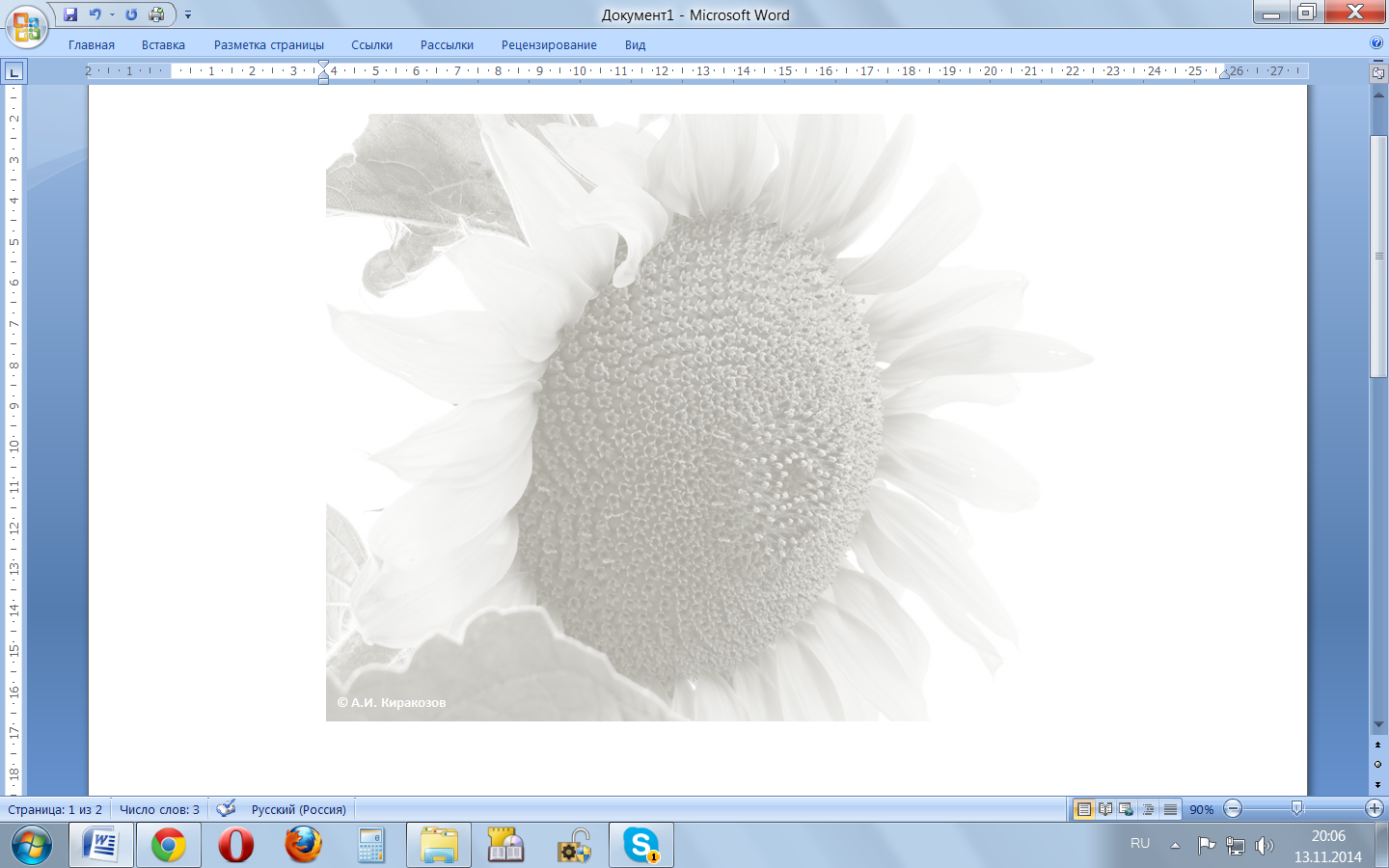 Революционные события на Кубани.            События октября 1917 года
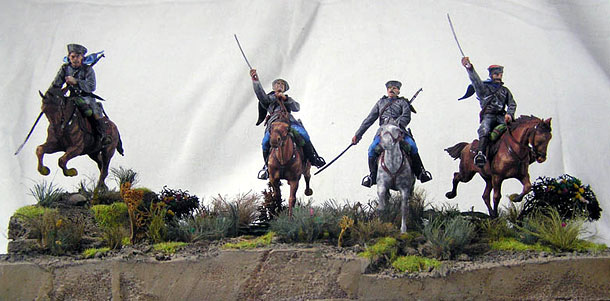 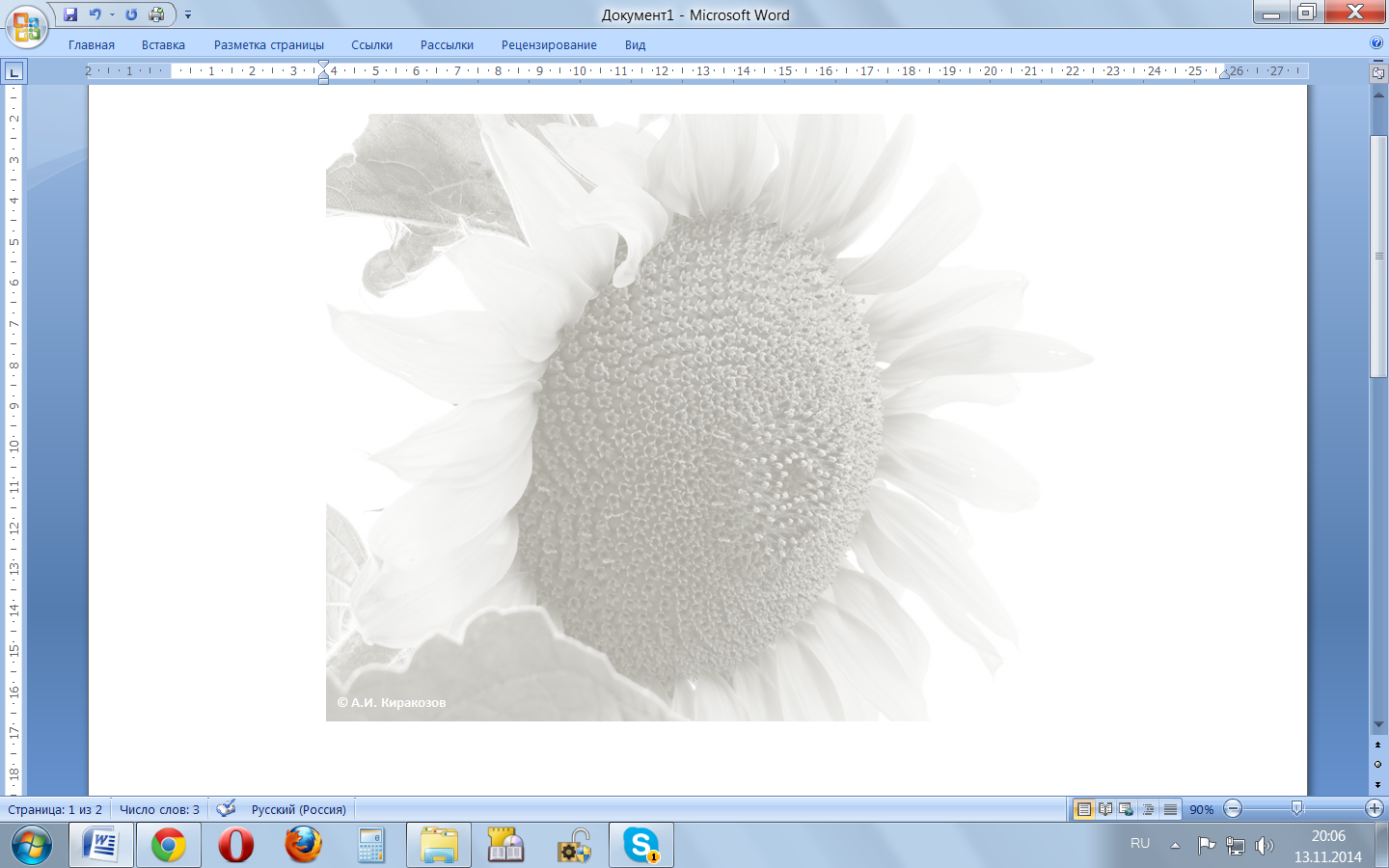 В июля 1914 года – Российская империя вступила в войну.
 На фронтах находилось 12 %  всего кубанского населения
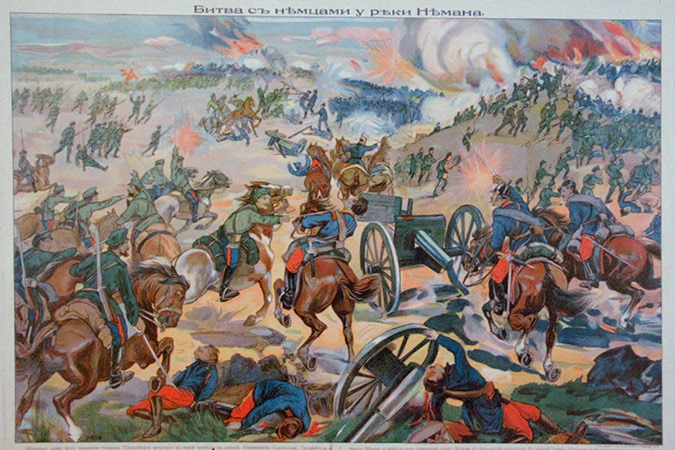 30 тыс. убитых, раненных, 
пропавших без вести
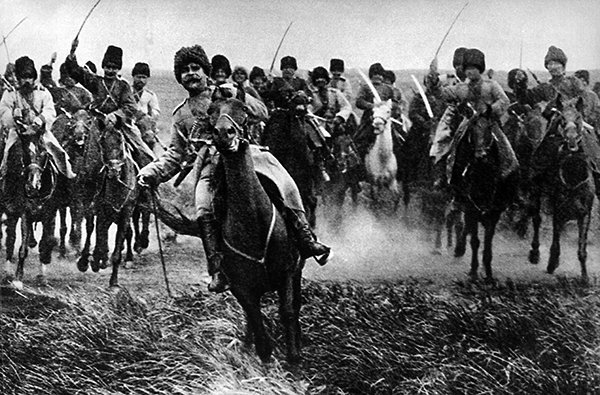 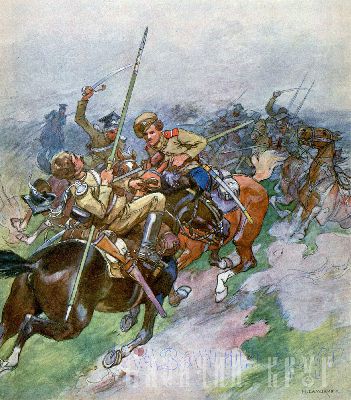 Казаки возвращались с фронта недовольные властью, военным руководством и общим положением в стране.
Власти не в состоянии управлять ситуацией, 
а народ не желал мириться.
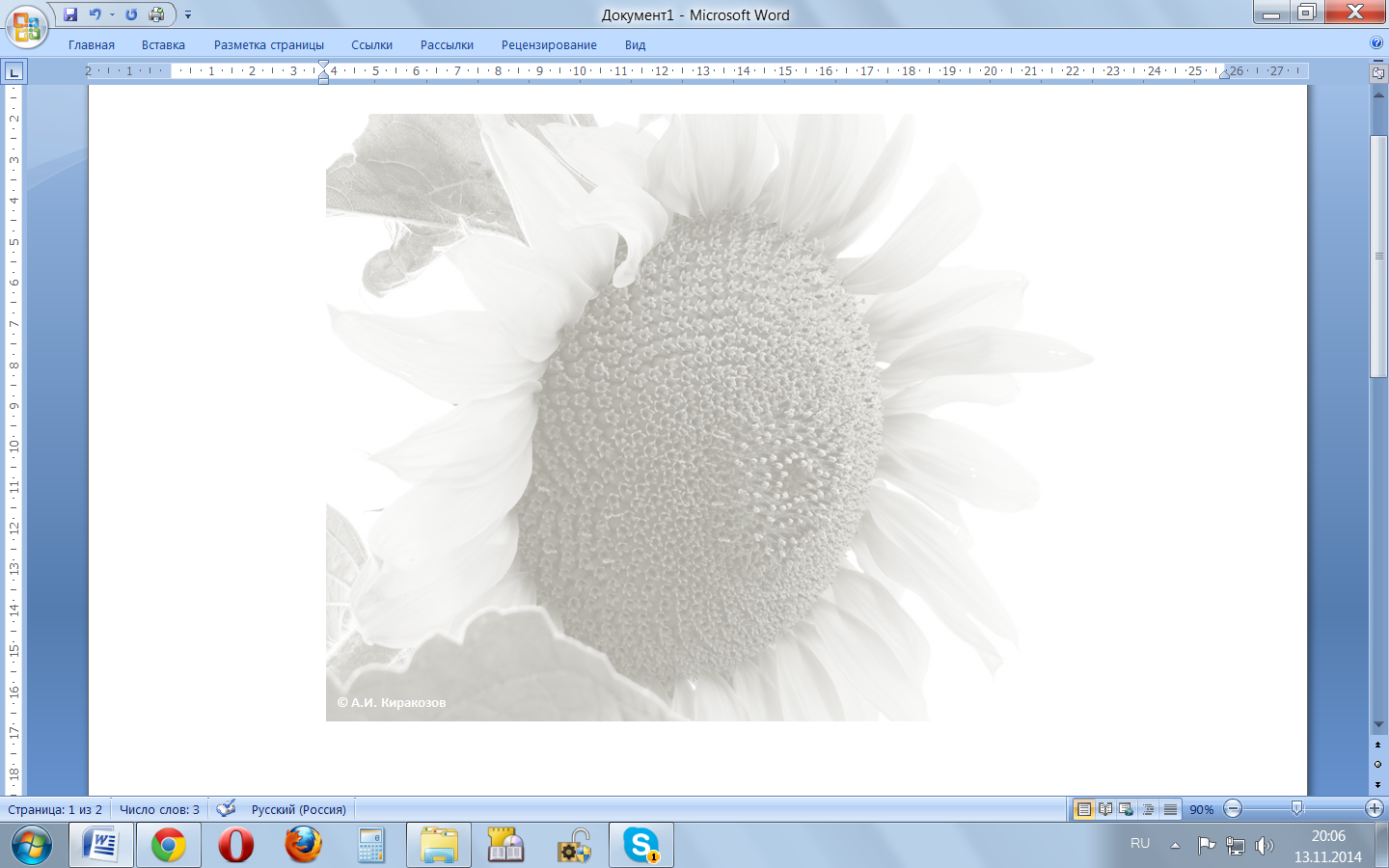 На Кубани – троевластие: 
временное правительство, Советы  и казачьи органы власти.
Март 1917 г. – 
создание временного кубанского облисполкома 
под руководством комиссара временного правительства, 
депутата Госдумы казака-кадета К. Л. Бардижа.
Во второй половине апреля прошел съезд представителей  станиц Кубанской области, на котором было заявлено о формировании войсковой Рады и временного войскового правительства. 
Председателем Рады съезд избрал Н.С. Рябовола, 
главой правительства утвердил полковника А.П. Филимонова.
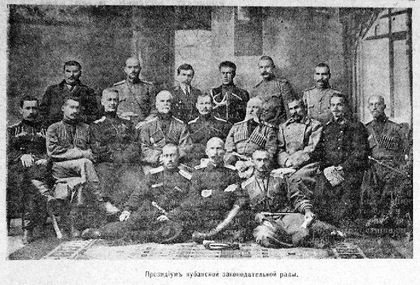 Президиум Кубанской Рады. 
Николай Рябовол, лидер движения,
 сидит во втором ряду в центре
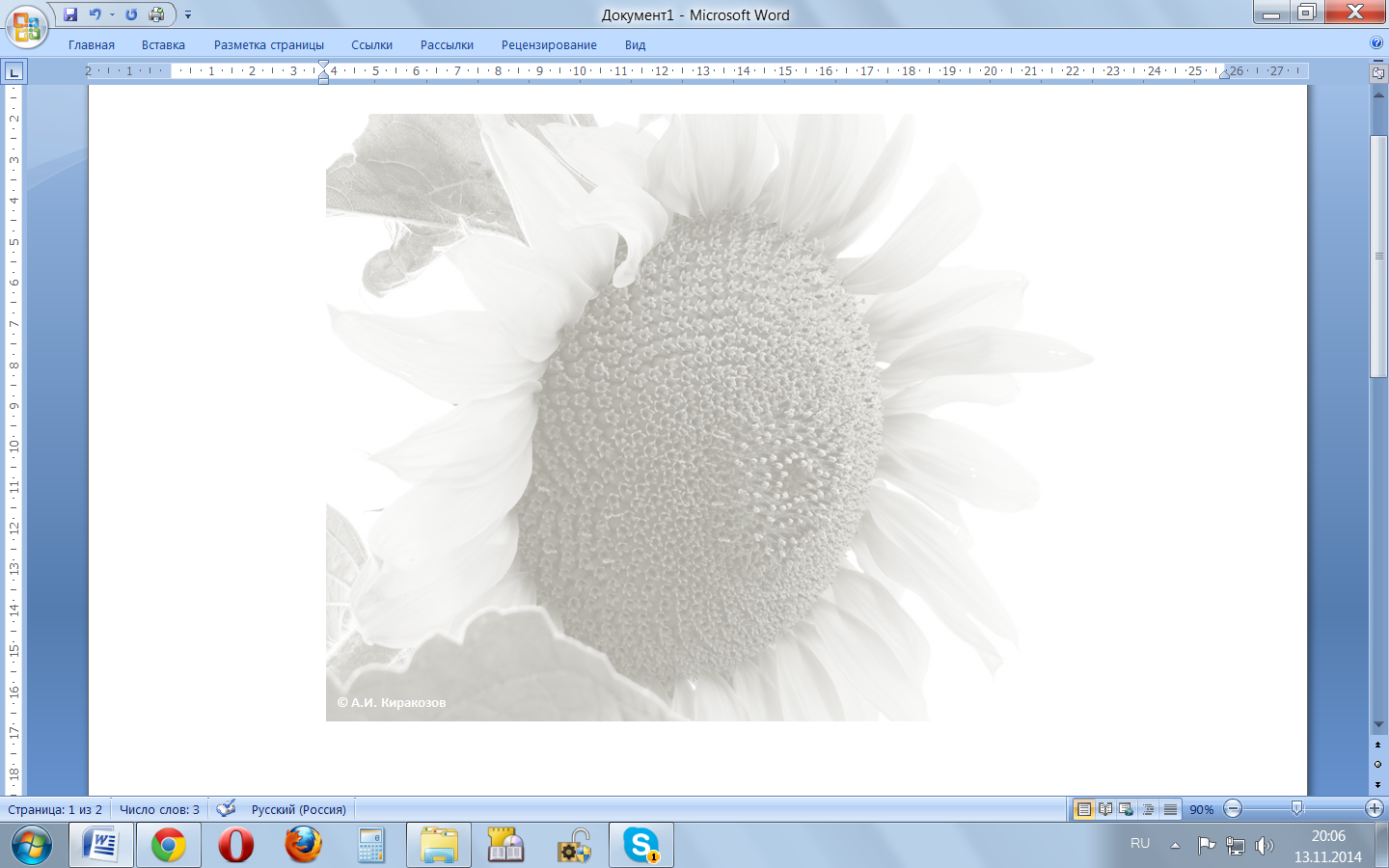 В начале июля Рада объявила о роспуске Кубанского областного Совета и приступила к ликвидации Советов на местах. 
В итоге власть полностью перешла к казачьей администрации.
В сентябре был избран новый областной Совет, в котором две трети мест принадлежало большевикам. 
Председателем Кубанского облисполкома стал И.И. Янковский. 
Екатеринодарский Совет возглавил большевик Я.В. Полуян, казак станицы Елизаветинской.
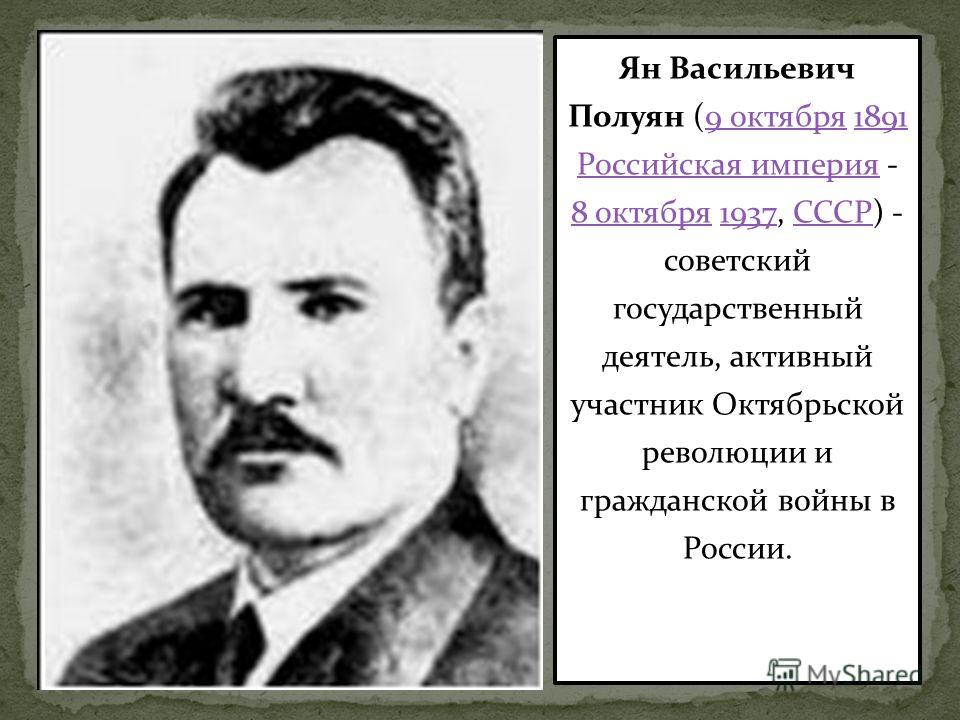 В конце сентября — первой половине октября заседала вторая Рада, принявшая «Временные основные положения о высших органах власти в Кубанском крае».
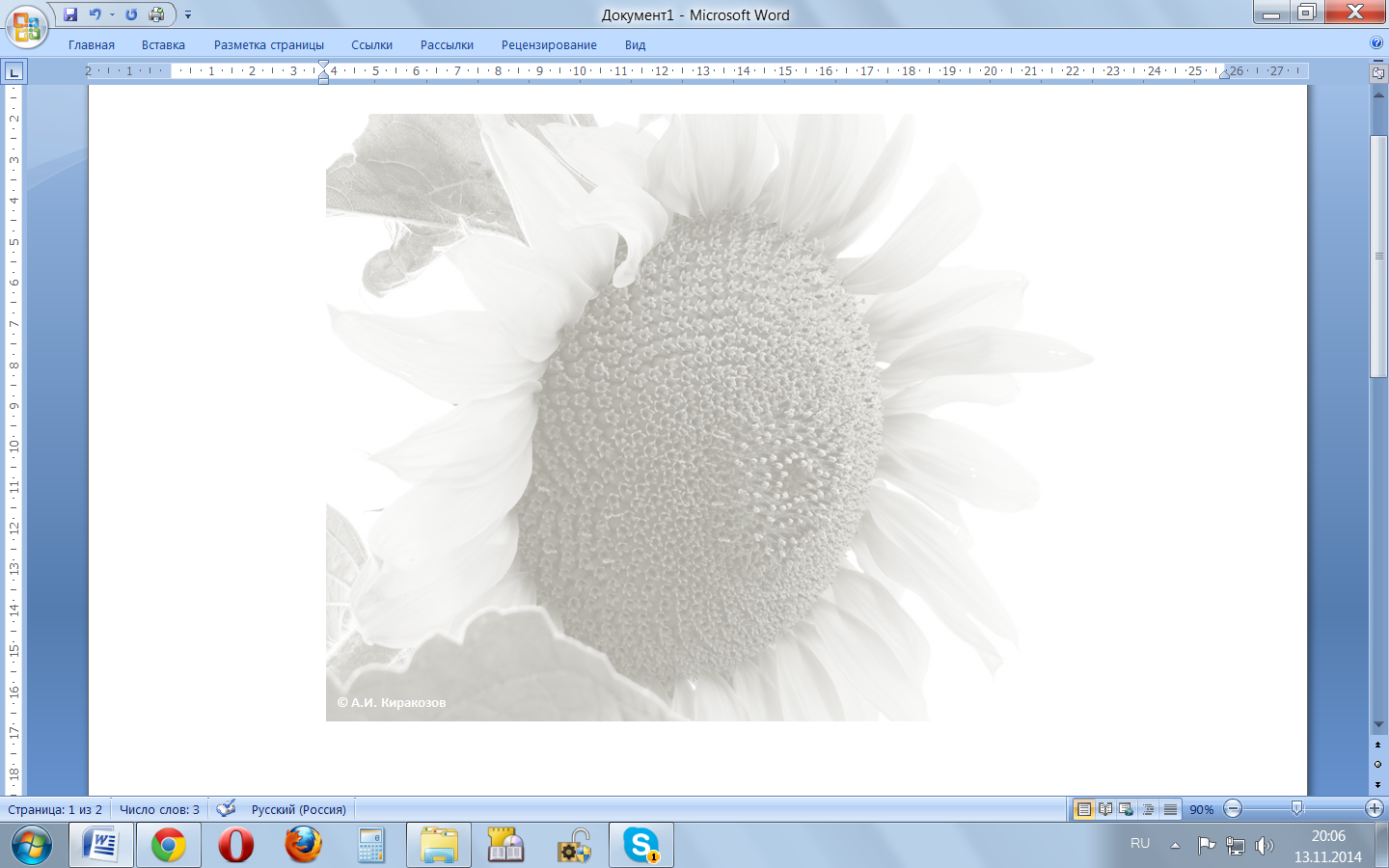 В ноябре 1917 г. вместо войскового правительства 
было создано краевое во главе с Л.Л. Бычем
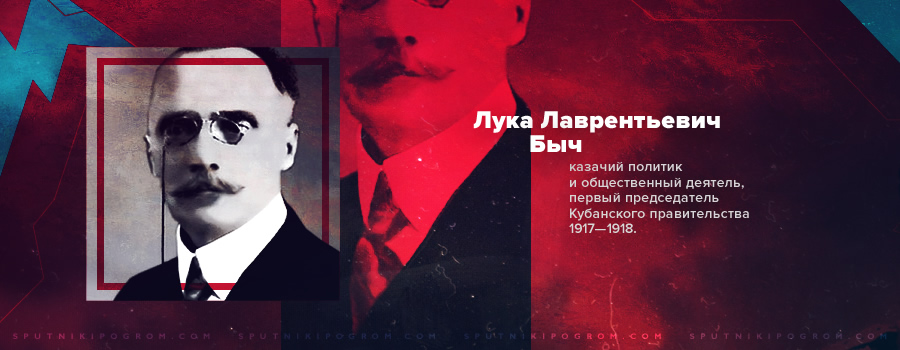 В Черноморской губернии советская власть установилась без трудностей. 
К декабрю 1917 года власть перешла к Центральному исполнительному комитету Черноморской советской республики.
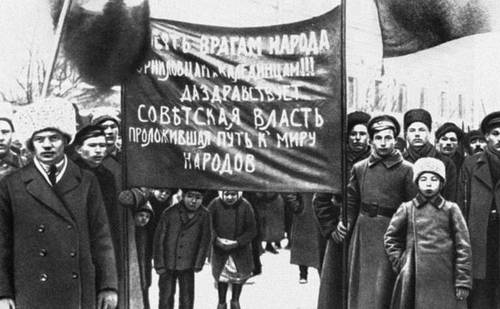 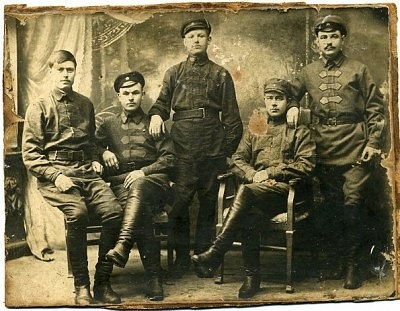 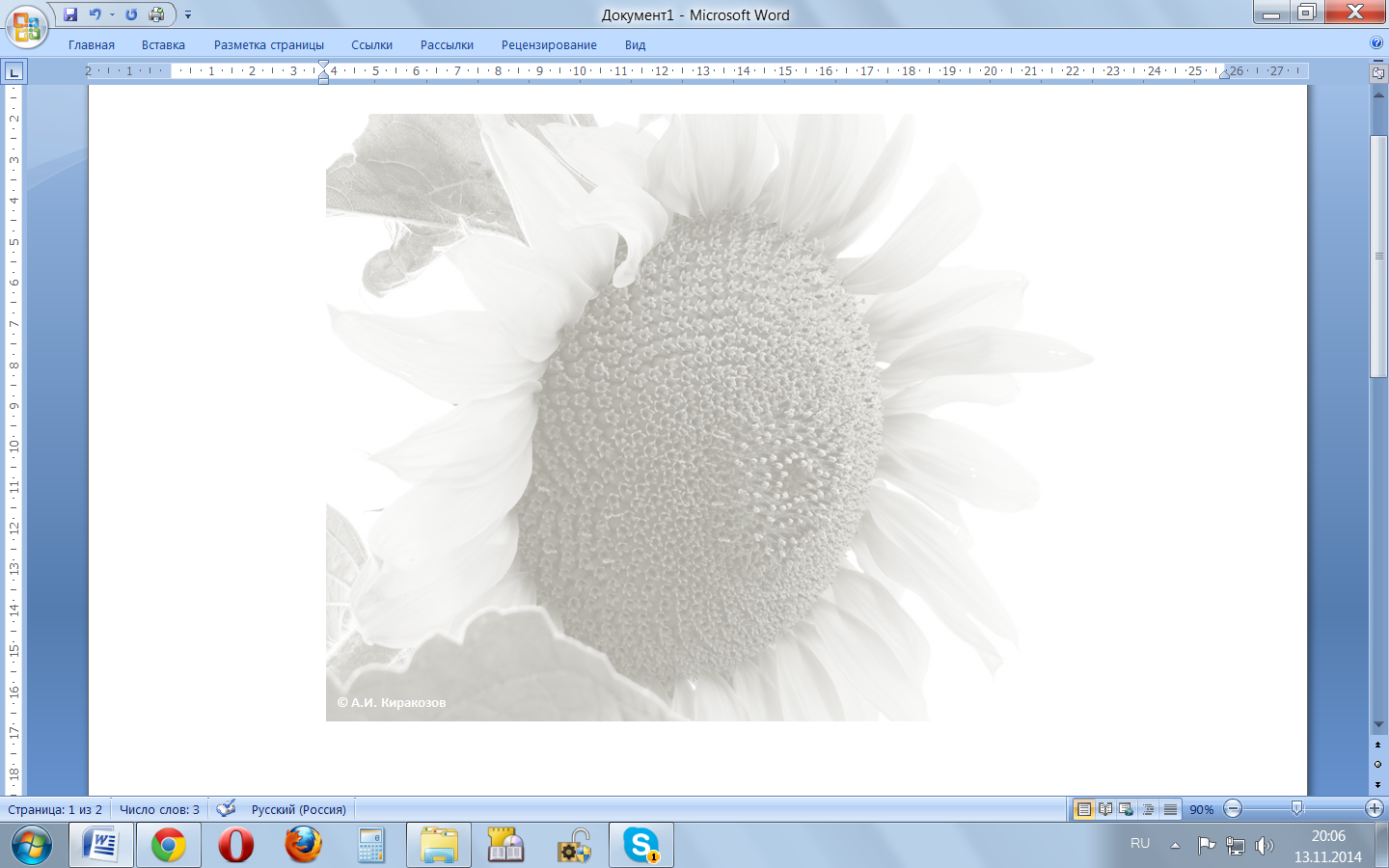 Согласны ли вы с утверждением: 
              «Революционный 1917 – следствие 1914»? 

Чем объясняется то, что в черноморской губернии 
советская власть установилась без каких-либо усилий?
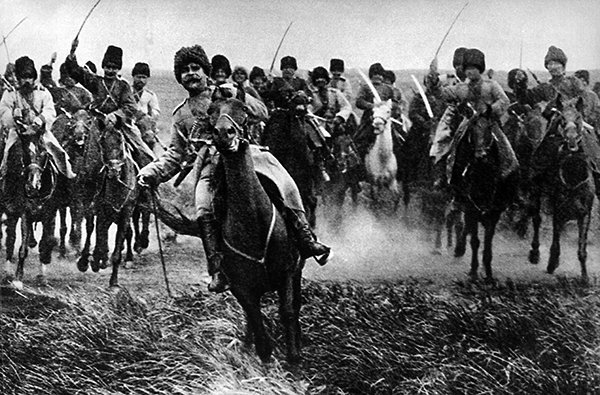 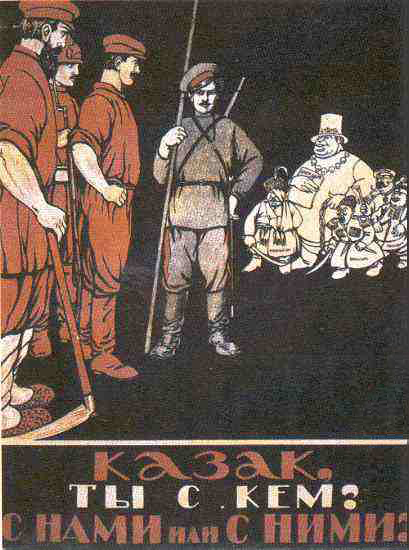 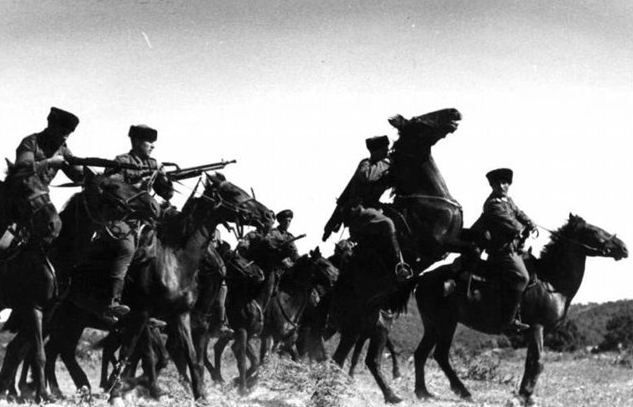